The future
In 1998, Kodak had 170,000 employees and sold 85% of all photo paper worldwide, BUT within just a few years, their business model disappeared and they went bankrupt Although they saw the digital camera is coming(1975).
In 1948 The transistor was invented at Bell Labs. 
Western Electric had the patent BUT they did not 
see the future in it. In 1953 they sold it to Sony. 
Within few years Western was bankrupt
Sony is still strong today  and it did change 
the world of today through use of the transistors.
Nikola Tesla    
predicted the internet. 
He wrote an article for Century Magazine describing world a “ world system (June 1900)” of wireless communications that  could send telephone messages, news, music, and pictures to any part of the world.
Software will change most traditional industries in very near future.
Airbnb : Is a hotel industry that has hotels all over the world, 
but owns none.
Uber: Is a transportation service all over the world, 
but owns no cars.
Other Mega companies:
Google,  Alphabet
Facebook    Amazon
Twitter, Lyft( , Bla Bla Car, Turo, Task Rabbit,…. 
….......
Artificial Intelligence is the future trend for many jobs:
Computers are becoming increasing better in understanding the 
World and its work functions and habits. 
Currently, computers can  beat the best Go player in the world,
 The GOOGLE’s AlphaGO A1, beat the number one player last year 
 Facebook now has a pattern recognition software that can recognize faces better than humans
what the future might hold for the budding AI industry ?? !!
Go, a 3,000-year-old board game, has simple rules. Players take turns placing a stone on the board. 
If one player surrounds an opponent's entire group of stones, the surrounded stones are captured 
and removed from the board. The object of the game is to surround the most empty territory. 
A full-sized 19 by 19 board has 361 positions. Because almost every empty position is a legal move, 
there are a vast number of possible game sequences -- too vast for a human or a computer to 
calculate the best move using the same brute force techniques that IBM's Deep Blue used to master chess.
 (The number of possible board states in Go exceeds the number in chess by a factor of more than the
 number of atoms in the known universe.)
What about AUTONOMOUS CARS
BY 2020, the automobile industry will start to be disrupted. 
You  don't want to own a car anymore. 
You will call a car with your phone, it will show up at your location and drive you to your destination. You will not need to park it, you only pay for the driven distance and can be productive while driving. 
Most of next generation will never own a car. 
What about jobs in automobile industry?
IBM WATSON
Artificial intelligence computer system made by IBM
Watson is a question answering computer system capable of answering
 questions posed in natural language and has cognitive capabilities
Industry Solutions
Oil and Gas solutions
Commerce solutions
Gaming (example: Jeopardy)
Health
Health care
Oncology
Weather forecasting
Tax preparation
etc etc
Example: Watson already helps nurses diagnosing cancer, 
4 times more accurate than human nurses.
Will you become a Lawyer? 
IBM Watson
IBM Watson, 
provides legal advice for most basic legal questions within seconds, with 90% accuracy. 
Now compare that to human accuracy of 70%.Why go to the lawyer?
Most lawyers will be out of job, soon, AND not so many jobs in the future except for specialist. (This is for US laws)
Banking
Most bank branches will close.
All activity will be done by cell phone and ATM machines
Cash will slowly disappear
Tricorder health service device, 
Using retina scan, 
blood sample, 
and breath will develop 54 biomarkers
 that can detect almost all diseases.
So goodbye, doctors, practitioners!
3D printers will be 100 times cheaper and 100 times faster in 10 years, so goodbye many manufacturing jobs, for example you can print your own shoes.
New smart phones will have 3D scanning
Goodbye shoe making and other industries!
From BBC news and internet:
High School Students Launch Satellite Into Space - Time.com
science.time.com/.../high-school-students-launch-satellite-into-spaceCached
High School Students Launch Satellite Into ... will orbit the earth at an 
altitude of about 310 miles, receiving messages the students send into space and ...
By 2030, computers will become more intelligent than humans !!!
AND very  very cheap, a chip computer can be less than a cent and can be used in any device. 
What you are learning today might be irrelevant by the time you finish your studies!!!.
The chip  can be put into a contact lens, with a Wi Fi, you can access 
the entire internet. WHY
A student wants to memorize anything, when she/he can have all information 
in a blink of eye, I as a teacher have to rethink my strategy of teaching .

If you are sick, you will blink and see ROBO DOC, which uses Artificial Intelligence, 
talks to you in any languages that you want, you will tell ROBO the symptoms,
it will access the entire internet for sound medical advice for free. 
Even Doctors will use ROBO DOC as an aid.
If you get into accident, you will talk to you wrest watch that talks to your
 insurance company and your lawyer in any country and in any language.
Your car will have AI built into it, that it becomes like a Robot, that you can 
talk to for any automobile function that you want
AND NOW         
                                 Digitization of the brain 
Two years ago scientist were able to upload  the memory. 
SO memories can be uploaded and down loaded. THIS IS BRAIN NET.
You will be able to upload emotions, feelings, sensations, memories 
of your first dance, your first kiss, your first whatever.
You can upload other people’s memories and become them …......
whatever you want. However you need a computer to memic 100 billion
 nuerons and 100 trillion interconnections.
You can upload my memory and become me if I make my memory available 
SO WHAT will  happen to our teaching method, Or the universities, 
Degrees.  
OPEN YOUR EYES AND LOOK INTO THE FUTURE WITH YOUR MIND  
and face  “tomorrow”,  “today”  so that you will be ahead.
There is so many changes coming in your generation
 that I do not have the time to cover them  BUT
The biggest Coming Problem in the world of Tomorrow:
Is Unemployment, followed by social unrest If population growth is not controlled.          EVENTUALLY:
The person who has technical knowledge plus the ability to express ideas,  to assume leadership,  and to arouse enthusiasm among people - that person is headed for high earnings power.
And now few words before we begin.
"The collapse of education and Justice is the collapse of the nation”

Do not need atomic bombs 
The patient dies at the hands of unqualified doctor
And the buildings collapse by the design of unqualified engineer
And the money is lost by unqualified banker
And justice is lost in the hands of a unqualified judge
And ignorance is rampant in the minds of children who are under the care of a teacher who passed his exams through cheating and is unqualified.

Algorithm:
How to study well
Every body’s studying method is different
The following slides is general guidelines
Sleep enough and well
You need 7 to 8 hours of sleep each night
Deep Sleep will clean the memory
It will help both long and short time memory
During deep sleep short memory gets transferred to long term memory so you do not lose what what you have learned
Sleep everyday on the same time
Relax before you go to bed
Lecture time
Read the topic and understand it, and digest it.
Ask yourself what you have just read 
Ask yourself why is that so
Try to understand rather than memorize
Write down headlines and your summary of what you have read and go over it at the end of studying period
Re-Write your class notes the same day
Take a break every hour or so of study, and meditate or walk, but do not watch television or read your mobile!!
Focus
Put away your mobile
After a while on the same subject, change the subject.
If you see yourself keep drifting away, remind  yourself to be attentive.
Close your eyes sometimes and take a deep breath.
After food, take a break before start to study.
In the classroom
Put away you mobile
Have the right mindset when you want to listen and understand
Give full attention to the lectures and notice lecturer’s stress points
Sit as close as you can in front of the lecture room
Avoid sitting next to students who talk or joke during class time.
Eat Nutritious food
Eat slow-digesting food  that has plenty of minerals like Oatmeal
Lots of Vegetables and fruits
Eggs, Avocado, Walnuts are good for your brain
Always have a balanced diet, specially before the exam not just the day before but much earlier
Have lots of berries, all kind of it, particularly blueberry
Exercise
Take time to exercise
It helps blood circulation over all your body specially your brain.
Takes your toxins away
Break from continuous thinking
Stimulates your senses
Time Management is crucial
Plan your study time
Have a study schedule, and update it as you go along
Do not leave everything to the last minute
Go to the classroom aware of the topics you are about to receive
Study your topics day by day 
Do the assignments and lab works on time
Do not leave things for the future
DO NOT cram materials and study night before the exam
Prepare an agenda of what you have to do daily and weekly
Study group
Have a study group for your topics to discuss point of understanding
Make point of meeting them on specific schedule
If in your study group a person talks out of context on regular basis, remind him not do it often
How to improve your brain power
Train your memory for better performance
Food that you eat
Avocado,
Wild Salmon fish full of Omega 3
All kind of Berries
Green leafy vegetables
Eggs
Coconut oil
Exercise
20 t0 30 minutes a day
Lets your blood circulate, and feed the brain. 
Makes you feel good,
Removes toxins from your body
Improves memory
Good night sleep
At least 8 hours of sleep every day
Deep sleep is essential to clean you memory from plaques and Ameloids.
On the hour sleeping , circadian rhythm 
Improves short and long term memory
Stress Management
Is the mother of all diseases
Bodily and brain
Exhaust you and does not let you think clear
socializing
Having a good social circuits that you can spend quality time with
Removes stress 
Clears your brain
Learning and challenging your thought through interaction
Learn new things
Challenge and Change your  brain by learning new staff, 
increase your knowledge
Learn new languages
Get new hobbies
No Negative thoughts
No bad intentions,
Thinking good 
Love
Humor
Clean environment
Clean air around you,
Mold free surrounding
Clean every day staff you deal with
LOVE   LOVE   LOVE    LOVE
Love remains the #1 brain booster
It gives positive energy
It gives hope
It gives pleasant feeling
It gives path for future
It makes you stronger: emotionally, psychologically and physically.
The world is controlled by big Corporations

Weapon Industry
Petrochemical Industry
Food Industry
Pharmaceutical Industry 

Think How you can influence, and change the world for the better. 
Dream big, Find your passion, PLAN and work hard toward it  
AND never forget the environment and mother earth.
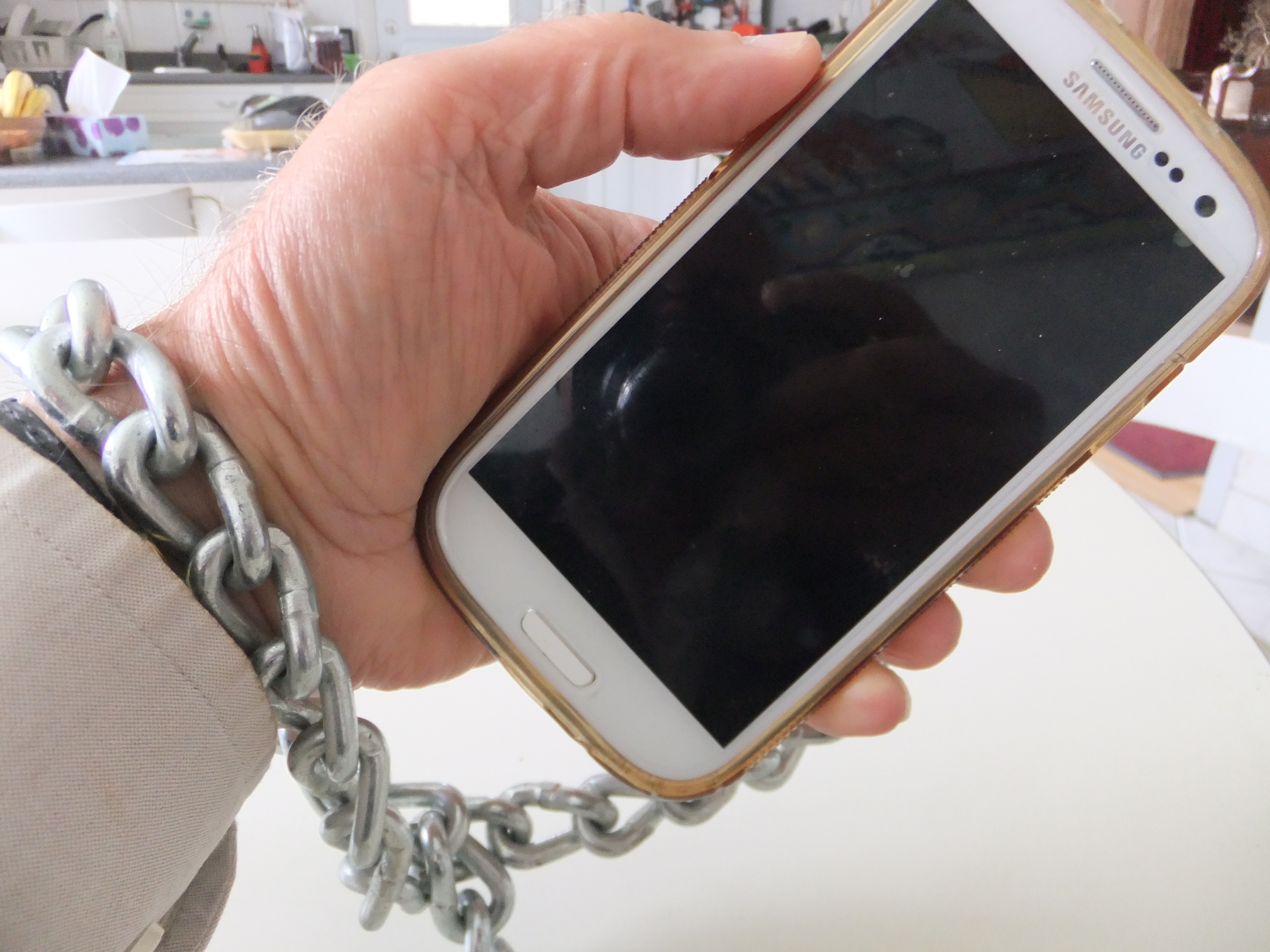